Independent Contractor Rule Updates and Multi-Employer Worksite Issues
Midwest Roofing Contractors Association Convention
October 21-23, 2024
Gary W. Auman, Esq.
Auman, Mahan & Furry
gwa@amfdayton.com
937-223-6003 3111
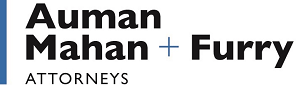 New DOL Independent Contractor Test
New DOL Independent Contractor Test
Issued under the FLSA (not an OSHA rule)
Effective March 11, 2024
It’s an “economic realities” test. 
How does the final rule differ from Trump era Independent Contractor Rule?
Returns to a totality-of-the-circumstances economic reality test: Is the worker in business for himself or is he economically dependent on employer for work? 
Six factors, no single factor is determinative or is assigned any greater weight
Previously, five factor test and two factors weighted more heavily – control and opportunity for profit and loss.
Independent Contractor Test:
Contractor’s/worker’s opportunity for profit or loss;
Investments made by worker and purported employer;
Degree of permanence of the work relationship;
Nature and degree of control purported employer has over worker;
Whether work is integral to the employer’s business; and
Skill and initiative required by worker.
	-and-
Have a written agreement
1. Worker’s opportunity for profit or loss based on managerial skill
Is worker exercising business acumen or judgment?
Whether the worker determines or can negotiate pay
Set rate decided by employer or does worker dictate how much he will charge? 
Whether the worker accepts or declines jobs, or chooses the order and/or time in which the jobs are performed; 
Whether the worker engages in marketing, advertising 
Whether the worker makes independent decisions to hire others, purchase materials and equipment, and/or rent space. 
NOT whether worker can choose to work more hours or take more jobs
2. Investments made by worker vs. employer
Looks at capital investments that are entrepreneurial in nature
Is the worker making similar types of investments as the potential employer (even if on a smaller scale)
Capital investments support independent contractor relationship
3. Degree of permanence of relationship
If duration is indefinite, continuous or exclusive of work for others, favors employment.
Definite in duration, non-exclusive, project based or sporadic favors independent contractor relationship
May regularly include fixed periods of work, seasonal work does not support independent contractor status.
4. Nature and degree of control over worker
Potential control (the ability to control) – not just actual control. 
Who sets the schedule?
Who supervises the performance of the work?
Who disciplines the workers?
Demands placed on worker to adhere to employer’s own policies regarding safety, quality or customer service?
Do NOT consider requirements placed on worker to ensure regulatory compliance
Contract language
5. Is work integral to employer’s business
Work integral to the employer’s business supports employment relationship.  

Ex. Roofing company contracting workers to do roofing work.     

Major difference:  2021 version of rule excluded this consideration
6. Skill and initiative required by worker
Does the worker use specialized skills to perform the work?
  AND
  Do the specialized skills contribute to a business-like initiative? 

Is worker dependent on training from potential employer?

Ex: Roofing Contractor hiring an excavation contractor.
Practice Tip:  Consider other factors also
Contract stating there is an independent contractor relationship
Work orders

Paid by the hour vs. paid by method tied to worker’s productivity
Ex. Paid by square foot, the faster they work the more they make.  

Use of 1099

Whether worker carries his or her own insurance (GL and WC)

Whether worker has formed a business and filed with Secretary of State

Does worker issue an invoice to the proposed employer?

Does contractor bring its own equipment?
Employment relationship if at least 10 of the following apply:
(i) The person is required to comply with instructions from the other contracting party regarding the manner or method of performing services;
(ii) The person is required by the other contracting party to have particular training;
(iii) The person's services are integrated into the regular functioning of the other contracting party;
(iv) The person is required to perform the work personally;
(v) The person is hired, supervised, or paid by the other contracting party;
(vi) A continuing relationship exists between the person and the other contracting party that contemplates continuing or recurring work even if the work is not full time;
(vii) The person's hours of work are established by the other contracting party;
(viii) The person is required to devote full time to the business of the other contracting party;
(ix) The person is required to perform the work on the premises of the other contracting party;
10 factor test cont’d
(xi) The person is required to make oral or written reports of progress to the other contracting party;
(xii) The person is paid for services on a regular basis such as hourly, weekly, or monthly;
(xiii) The person's expenses are paid for by the other contracting party;
(xiv) The person's tools and materials are furnished by the other contracting party;
(xv) The person is provided with the facilities used to perform services;
(xvi) The person does not realize a profit or suffer a loss as a result of the services provided;
(xvii) The person is not performing services for a number of employers at the same time;
(xviii) The person does not make the same services available to the general public;
(xix) The other contracting party has a right to discharge the person;
(xx) The person has the right to end the relationship with the other contracting party without incurring liability pursuant to an employment contract or agreement.
OSHA Multi-Employer Citation Policy
[Speaker Notes: Even if your contractors are true independent contractors and not “employees” you are not be off the hook]
OSHA Multi-Employer Citation Policy
Pertains to multi-employer worksites

OSHA can (and does) cite employers even if their own employees are not exposed to a hazard

Four ways to be cited: 	
Creating employer
Exposing employer
Correcting Employer
Controlling Employer
(Single employer might be cited under more than one theory)
Two Step Process
Is the employer a creating, exposing, correcting or controlling employer?  (If yes, go to step 2)

Did the employer meet its duties and obligations with respect to OSHA requirements? 

Requirements vary based on which category applies
Creating Employer
Definition: The employer that caused a hazardous condition that violates an OSHA standard.  

Can be cited even if the none of the employer’s own employees are exposed to the hazard. 

Duty: Not to create a hazard.  If hazard is created, 
immediately inform controlling employer and 
take steps to prevent exposure to any employees on site. 
correct the hazard if authorized to do so
Exposing Employer
Definition: An employer whose own employees are exposed to the hazard. 
Duty: 
Exercise reasonable diligence to discover hazards; and 
Take steps to protect its own employees from hazard; and  
Correct the hazard if authorized, OR
Ask controlling/creating employer to correct it, inform employees of the hazard, and take reasonable alternative protective measures up to removing employees from the jobsite.
Train employees 1926.21(b)(2)
This is the only type of employer that can be cited for a General Duty clause violation.
Correcting Employer
Definition: An employer who is engaged in a common undertaking, on the same worksite, as the exposing employer and is responsible for correcting a hazard.  (Often an employer given responsibility for installing and/or maintaining particular safety/health equipment or devices.

Duty: Exercise reasonable care to prevent and discover hazards and meet obligations to correct the hazard.
Controlling Employer
Definition: An employer who has general supervisory authority over the worksite, including the power to correct safety and health violations itself or require others to correct them. Control can be established by contract or, in the absence of explicit contractual provisions, by the exercise of control in practice. 

Duty: Exercise reasonable care to prevent and detect violations on site.  

Duty is less than what is required of an employer to protect its own employees.  

Controlling employer does not have to inspect as frequently and is not expected to have same level of knowledge or expertise of applicable standards as the contractor it has hired.
Evaluating the Duty of “Reasonable Care”
Frequency of inspections? Consider:
Scope of job
Nature of work 
Frequency that hazards will change as work progresses
Controlling employer’s knowledge of contractor’s safety history and safety practices (unknown history or a poor history would require more frequent inspections)
System for Promptly correcting hazards?
Enforces other employer’s compliance with safety/health requirements with an effective, graduated system of enforcement and follow up inspections.
[Speaker Notes: Paradox:  what if I don’t think I am a controlling employer.  Should I do these things just in case OSHA deems me to be a controlling employer?  

Doing these things is likely to amount to “control in practice” which will make you a controlling employer in OSHA’s eyes.]
Hypo #1:
Krusty Carpentry is hired by the Springfield Nuclear Power Plant to construct a small office for Mr. Burns on the mezzanine level of the Plant.  Krusty hoists materials to the second level, but damages perimeter guardrails on the mezzanine.  
Krusty does not have authority to fix the guardrail.
Krusty notifies the Plant immediately, asks the Plant to fix the guardrail, and stops work on the mezzanine until the guardrail is fixed.  All Krusty employees are removed from job until the guardrail is fixed.  
The Plant does not fix the guardrail immediately.  It places orange cones in the area of the damaged guardrail to warn employees of danger.  
Before the guardrail is fixed, Homer Simpson falls from the mezzanine and is seriously injured.
Homer is an employee of Krusty?
Homer is an employee of power plant?
Who will he/she cite?
Krusty Construction Company?  
What category?
Creating employer. 
Duty met?  
Springfield Nuclear Power Plant?
What category? 
Exposing Employer
Duty met?
Hypo #2
Bluey Demolition hires Bingo Abatement to remove asbestos containing insulation from piping and ductwork it needs to demolish.    

Bluey employees are working in the building while the asbestos is being removed, but are outside of the regulated area.  

Bingo fails to follow correct procedures for asbestos removal. Bluey employees are exposed to airborne asbestos above the PEL.  

Bingo employees are wearing proper respiratory protection and all other required PPE.
Who will he/she cite?
Bluey Demolition?  
What category?
Exposing employer?
Duty met? 
Bingo Abatement
What category? 
Creating employer
Exposing employer
Duty met?
Hypo #3
Draper Scaffolding is hired to erect, inspect, maintain and dismantle scaffolds on a large-scale masonry project.  
Draper inspects all scaffolding in the morning and again in the afternoon each day.  
Other subcontractors are required to report damaged parts, missing parts, or other issues to the GC, who is to report those to Draper.  
Draper repairs damaged parts immediately after they are reported or observed.  
Masonry workers from Holloway Masonry damage a scaffold at 4 p.m., but do not report it that day because they want to finish by 5 p.m.
OSHA shows up the next morning to conduct a complaint-based inspection.  The OSHA CSHO discovers the damaged scaffold.
Who will he/she cite?
Draper Scaffolding?
1. What theory?
Correcting employer
2. Duty met? 

Holloway Masonry? 
1. What theory?
Creating employer
Exposing employer
2. Duty met?
Who will he/she cite?
-OR-

Draper employee dismantling scaffold too close to a thermostatically controlled exhaust fan (not operating). Fan turns on and injures employee.
Draper had not been told that fan operates on thermostat, but did not ask the general contractor.
What is the violation?
Who gets cited for violation?
Draper?
General contractor?
Owner?
Hypo #4
Swifty Construction Contracting serves as the GC on a large scale hospital construction project. 
Swifty contracted with Kelce Brothers Roofing to put a roof on the building.    
Swifty requires all subcontractors & their employees to attend Swifty’s site safety training course before starting work on the job.
Swifty’s contracts with its subs allow Swifty to take various actions against the subs for failing to meet contract requirements, including the right to have safety non-compliance corrected by using other workers and back charging for that work. 
Swifty’s site supervisor walks the jobsite twice a day to look for safety issues. When the site supervisor sees subcontractor employees committing a safety violation, he is known to order  them to fix the violation, and will remove them from the job if they do not do so promptly.  
Kelce Bros. employee Travis was working on the roof without personal fall arrest or any other form of fall protection. Swifty’s site supervisor got called to a meeting and did not make it to the roof that morning to inspect the work.  
An OSHA CSHO spots Travis while sitting at a nearby stoplight on his way to lunch.
Who will he/she cite?
Swifty Contracting?
1. What theory?
Controlling Employer
2. Duty met? 

Kelce Bros. Roofing? 
1. What theory? 
Exposing employer
2. Duty met?
Loper Bright (aka the case that overruled Chevron)
[Speaker Notes: Why do we care about this?  


Everything we have talked about here (as far as federal law is concerned) could change: 

Definition of independent contractor under FLSA

Multi-employer citation policy]
Chevron approach
Two step approach:
Is the statute clear?  
 
If so, stop here.  Statute controls and the administrative agency cannot construe it in a manner that is inconsistent with the statute. 

If the statute is silent or ambiguous, proceed to next step. 

Court must defer to the agency's interpretation if it offers a permissible construction of the statute (i.e. the court would not impose its own construction of the statute).
Loper Bright
Question was whether the Supreme Court was required to adopt the Agency's interpretation of a regulation that applied to phishing.  
 
Held:

A court must exercise its independent judgment 

Court may not defer to an agency's interpretation of the law simply because the statute is ambiguous.
[Speaker Notes: The Loper Bright case involved a very small group of fishermen in New Jersey.  They fished herring.  Fishing is regulated to promote conservation and prevent overfishing.
 
Federal Agency known as NMFS tried to make the herring fishermen pay to bring an observer on board.  
 
But the herring fishermen said NO, we aren’t the kind of fishermen that have to pay for observers.  
 
Regulation was unclear as to whether it applied specifically to Atlantic herring fishermen.  
 
Question was whether the Supreme Court was required to adopt the Agency's interpretation of a regulation]
Loper Bright
Makes it easier for opponents of federal regulations to challenge them in court.

Marks a big shift in the balance of power between the judiciary and the administrative agencies. 

Short term uncertainty.
Questions?
Gary W. Auman, Esq.
Auman, Mahan & Furry
gwa@amfdayton.com
937-223-6003 x3111
Gary W. Auman, Esq.
Auman, Mahan & Furry
gwa@amfdayton.com
937-223-6003 3111
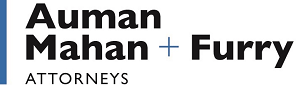